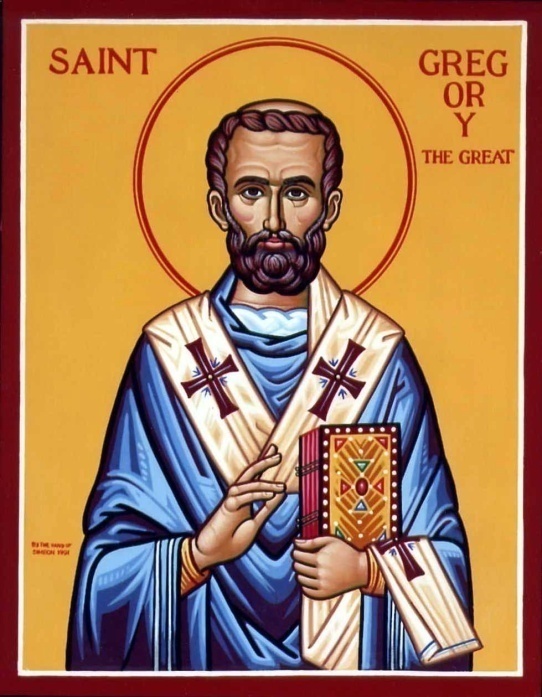 Gregorian Liturgy Replies
¿ Hiten ni`precbia ¿
Pilaoc@
Hiten ni`precbia `nte };e`otokoc e;ouab Maria@ `P[oic `ari`hmot nan `mpi,w `ebol `nte nennobi.
Tenouwst `mmok `w Pi`,rictoc nem Pekiwt `n`aga;oc nem Pi`pneuma E;ouab@ je (ak`i) akcw] `mmon.
`Eleoc `irynyc@ ;ucia `enecewc.
¿ Through the Intercessions ¿
Congregation@
Through the intercessions of the Theotokos, Saint Mary, O Lord, grant us the forgiveness of our sins.
We worship You, O Christ, with Your good Father and the Holy Spirit, for You (have come) and saved us.
A mercy of peace, a sacrifice of praise.
¿ Orthodox Creed ¿
Pilaoc@
Congregation@
¿ Anaphora Replies ¿
Pilaoc@
Congregation@
¿ Je Nai Nan ¿
Pilaoc@
Congregation@
¿ Ere Pou`cmou ¿
Pilaoc@
Congregation@
¿Bwl `Ebol
Bwl `ebol ,w `ebol@ `aricun,wrin nan `Vnou] `nnenparaptwma@ 
Ny`etanaitou qen penouws nem ny`etanaitou qen penouws an.
Ny`etanaitou qen ou`emi@ nem ny`etanaitou qen oumetat``emi.
Nyethyp nem nye;ouwnh `ebol@ `P[oic ek`e,au nan `ebol.
Bwl `Ebol in English
Loose, remit, and forgive us, O God, our iniquities which we have committed willingly and which we have committed unwillingly, which we have committed knowingly and which we have committed unknowingly; the hidden and the manifest, O Lord, remit for us.
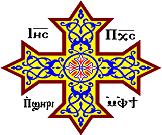 Oujai qen `P[oic